热身活动
下雨啦！
我的遗愿清单
2015.11.6
分享
点击添加文本
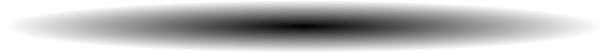 大一卡尔
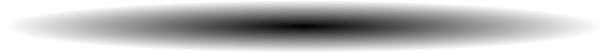 病中卡尔
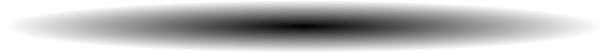 病中
爱德华
点击添加文本
友善的帮助一位陌生人
大笑直落泪
目睹雄伟壮观的景象
开一辆福特野马跑车
赚一百万美元
成为第一位黑人总统
跳伞
亲吻这个世界上最美的女孩
刺一个纹身
点击添加文本
爱德华和卡尔的遗愿清单
点击添加文本
体验
A
B
7.学习插画
8.练习咨询技巧，成为一名真正的咨询师
9.锻炼身体，经常回归大自然
……
1.去希腊看欧洲文明起源地
2.写作，出一本书
3..全家远游一次
4.去看望朋友，跟他们告别
5.去看一场很大很美的雪
6.去济州岛摘桔子
我的遗愿清单
分享
遗愿清单
遗愿清单
工具价值观
钱
权利
地位
好的学校、好的工作
婚姻 
家庭
孩子
点击添加文本
点击添加文本
点击添加文本
自信、快乐、成就感、幸福、安全感、尊重、信任
点击添加文本
终极价值观
寻找生命的乐趣，领悟生命的真谛
结束活动
点击添加文本
你找到生命
的乐趣了吗？
点击添加文本
生命的真谛
你有没有为他
人带去快乐？
点击添加文本
点击添加文本
Thank you~